SpilføriNg - Fra Staubs øverste hylde
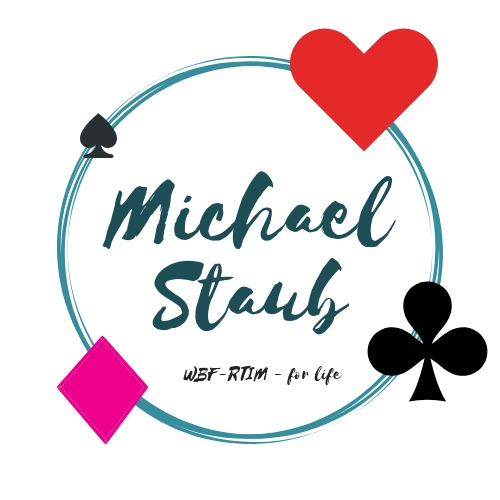 Spilføring - Basis
Trækning af sikre stik
Tag dine stik på bedste vis
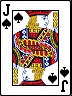 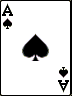 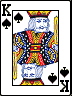 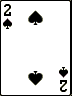 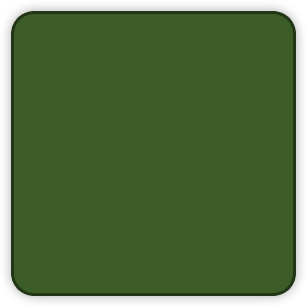 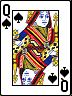 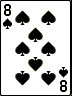 Tag dine stik på bedste vis
Når du mangler indkomster til bordet
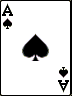 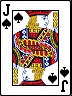 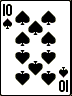 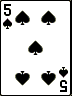 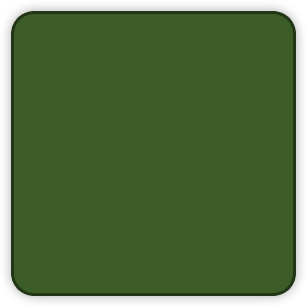 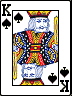 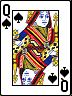 Tag dine stik på bedste vis
Når du mangler indkomster til bordet – hvor mange stik kan du så få her?
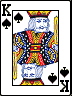 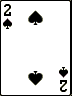 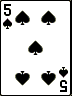 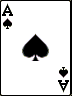 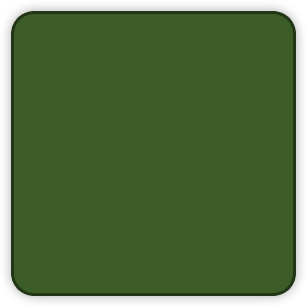 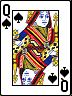 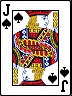 Tager du alle dine stik på en gang?
Fordele og ulemper ved at trække alle dine stik i en sidefarve
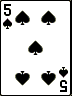 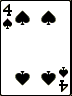 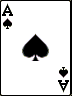 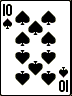 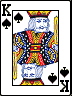 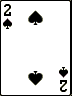 Fordel
fjenden skal producere en masse afkast så du får overblik over deres fordeling.

De kan også komme til at kaste forkert!
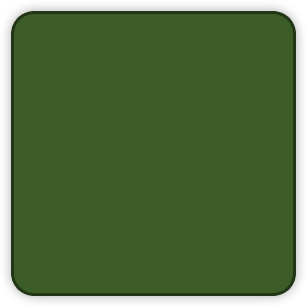 Ulempe
du fjerner en masse forbindelser mellem hånd og bord!
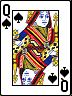 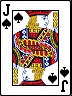 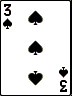 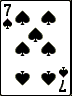 Gør de små kort store
Hvor mange stik kan der rejses her?
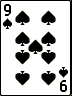 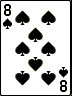 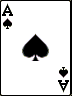 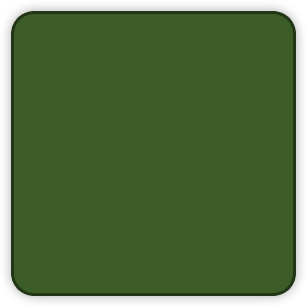 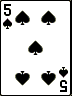 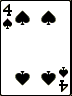 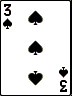 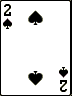 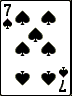 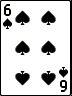 Gør de små kort store
Hvordan spilles denne farve bedst?
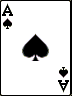 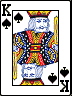 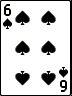 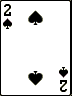 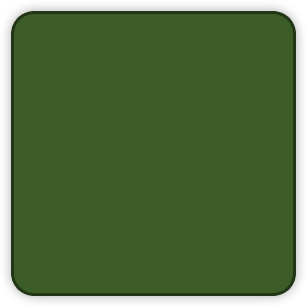 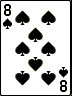 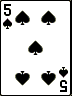 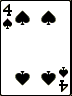 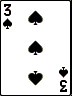 Knibning og opspil
Den simple knibning
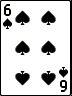 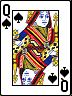 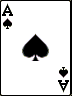 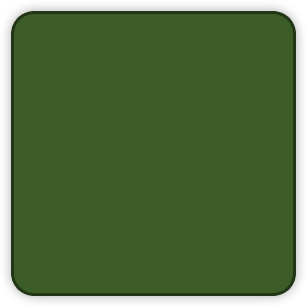 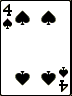 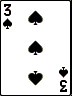 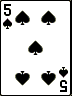 Knibning og opspil
Det simple opspil
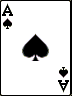 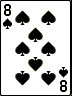 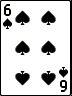 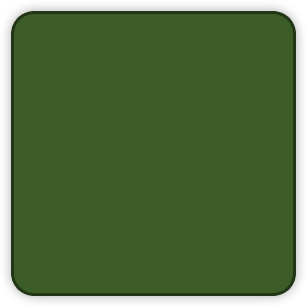 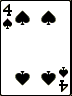 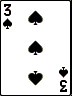 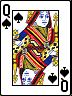 Knibning og opspil
Det simple opspil 2
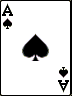 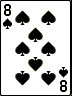 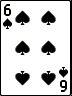 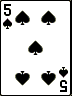 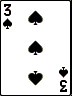 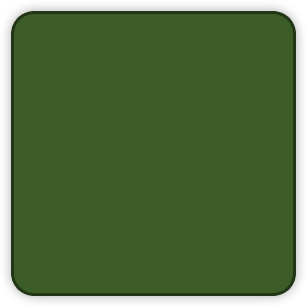 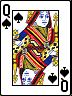 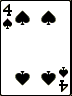 Hvor mange stik ?
Forestil dig hvorledes kortene er placeret hos modstanderne!
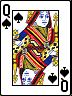 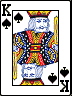 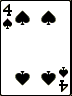 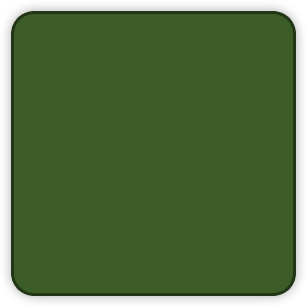 Et eller to stik eller
En eller to tabere!
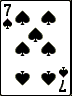 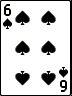 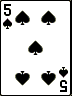 Hvor mange stik ?
Hvor mange stik kan vi få her!
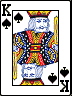 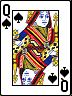 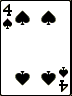 Hvad er den optimale sits?
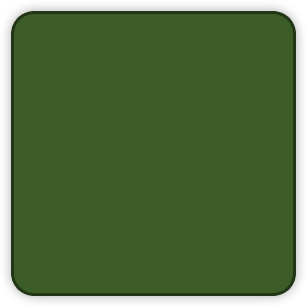 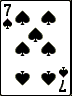 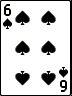 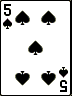 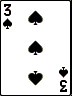 Bedste chance
Når du har otte kort og mangler damen
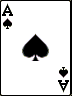 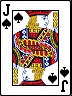 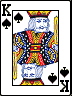 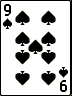 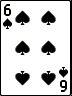 EIGHT EVER
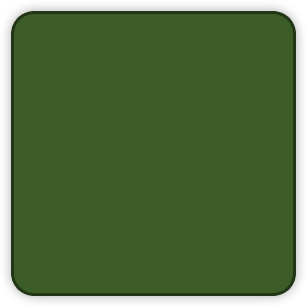 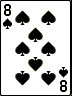 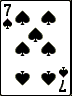 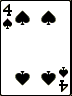 Bedste chance
Når du har ni kort og mangler damen
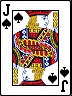 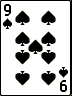 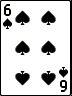 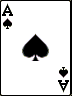 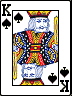 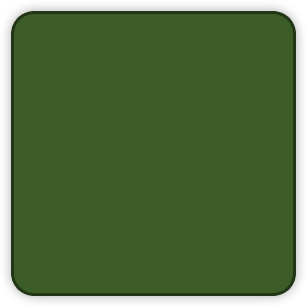 NINE NEVER
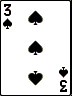 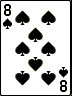 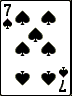 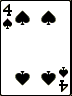 Knibning og opspil
Den gentagne knibning
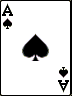 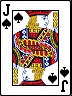 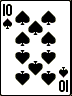 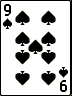 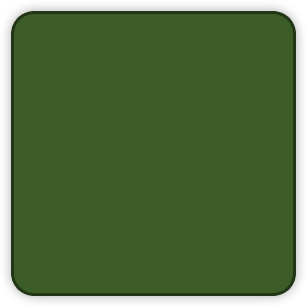 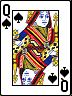 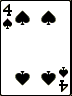 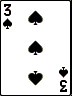 Knibning og opspil
Beskyt dine indkomster – spil snedigt
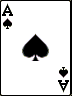 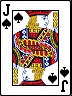 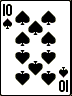 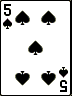 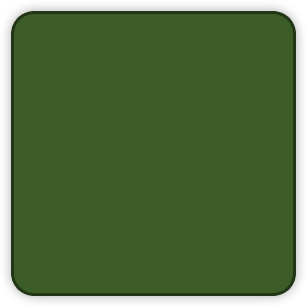 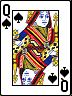 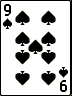 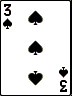 Bedste chance - fæld damen
Få styr på de små marginaler – hvad kan vi garderer os mod her ?
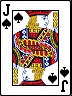 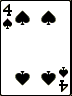 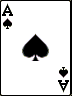 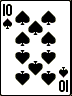 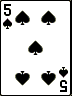 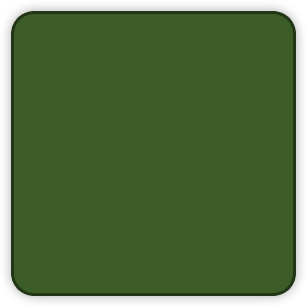 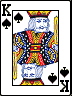 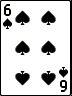 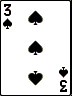 Knibning for flest stik optimer dine chancer
spilføring?
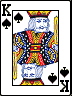 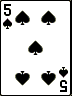 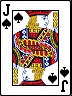 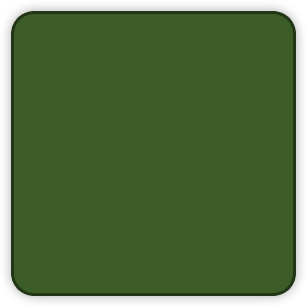 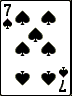 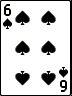 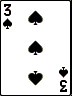 Knibning for flest stik optimer dine chancer
Rejs otteren
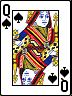 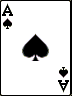 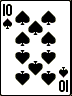 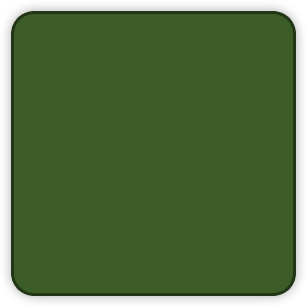 Hvordan skal kortene sidde imod for flest stik?
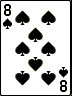 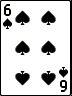 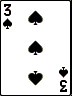 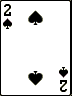 Kombiner opspil og KnibningNår 1. del gik godt
Hvad er den rigtige plan her?
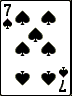 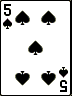 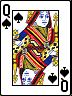 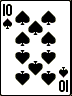 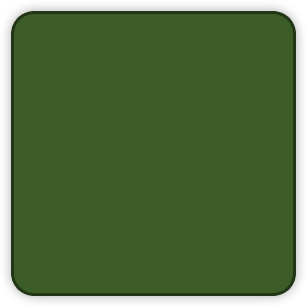 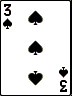 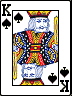 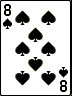 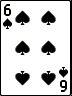 Forsinket Knibning Hold øje med modstandernes afkast
Når 10, Bonde eller Dame falder første gang
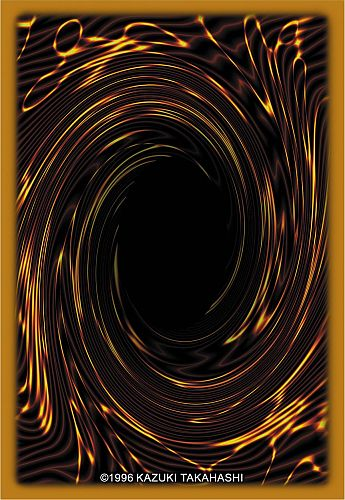 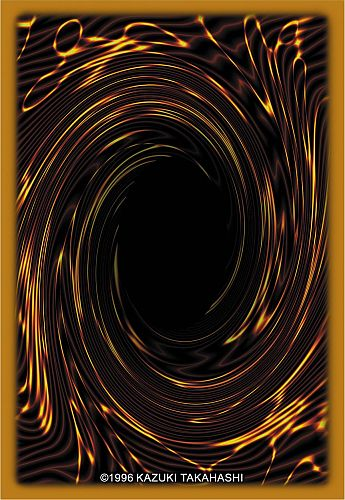 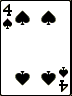 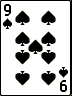 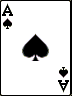 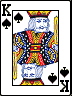 Bliver du snydt hvis ØST også har bonden eller 10?
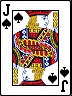 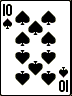 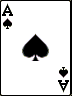 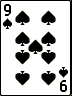 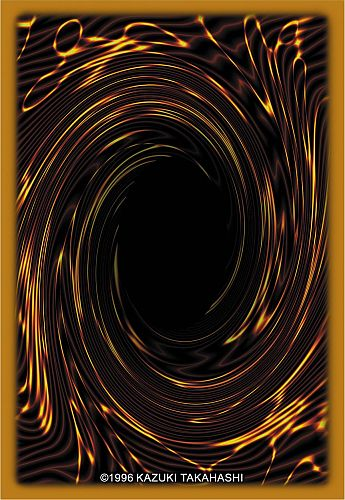 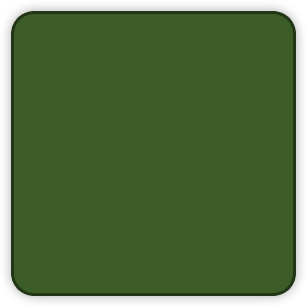 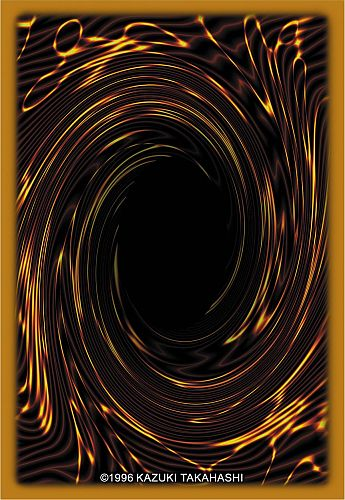 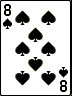 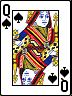 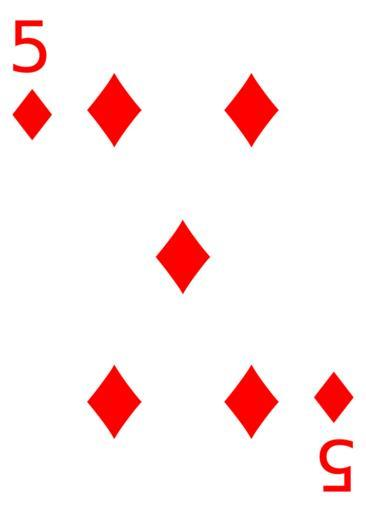 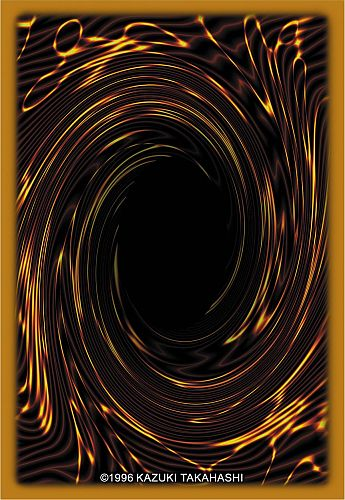 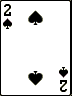 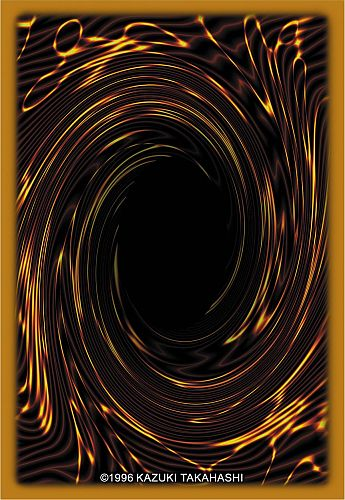 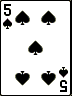 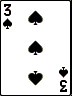 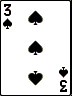 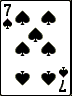 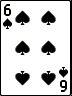 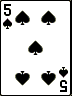 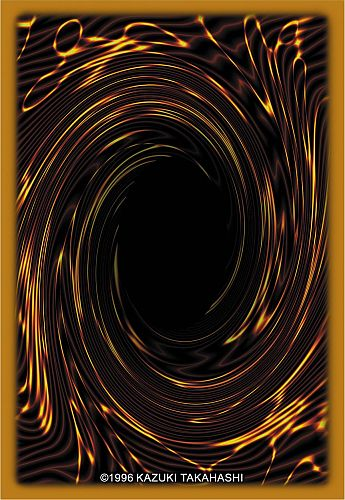 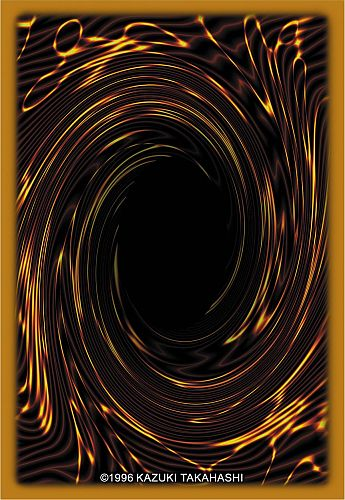 Når der sker noget overraskende
Når Damen fældes
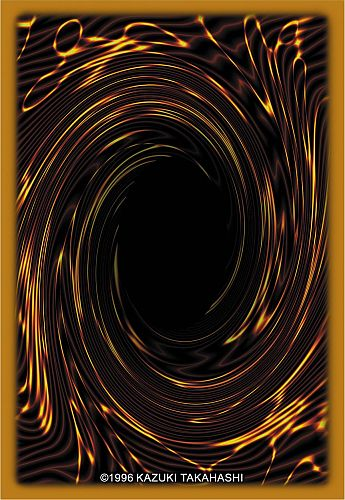 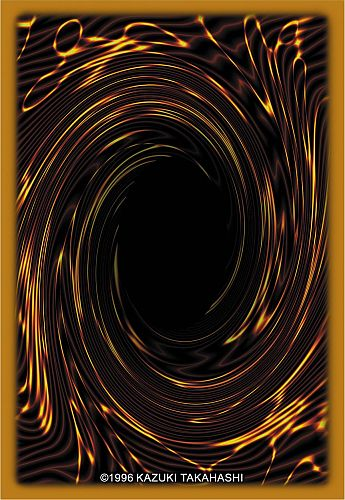 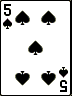 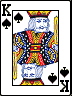 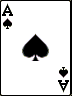 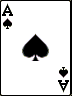 Hvilke overvejelser gør du dig her?
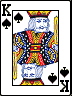 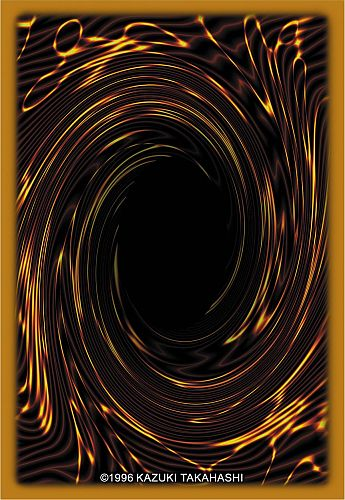 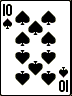 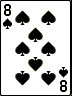 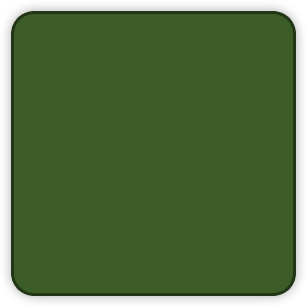 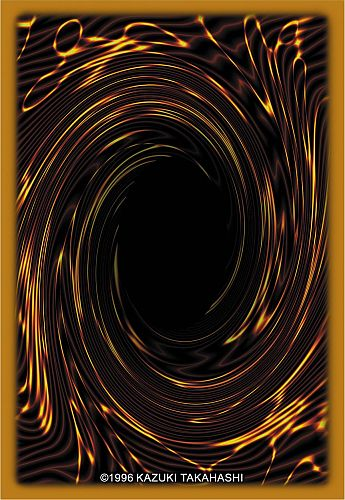 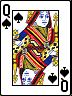 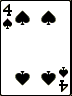 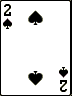 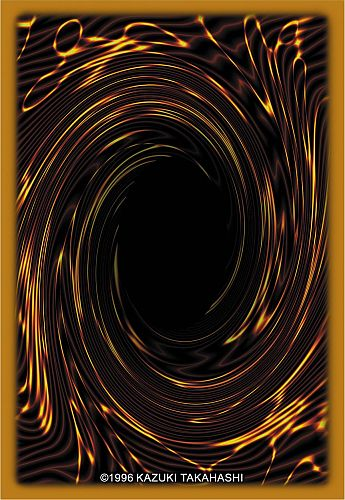 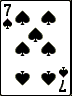 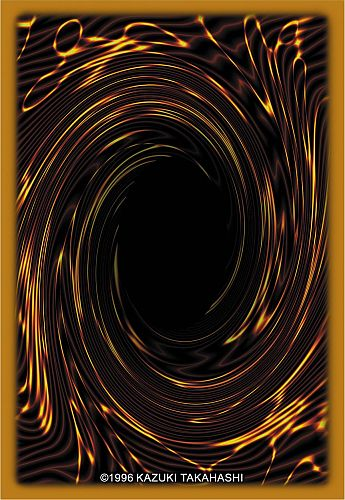 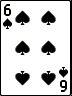 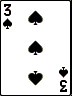 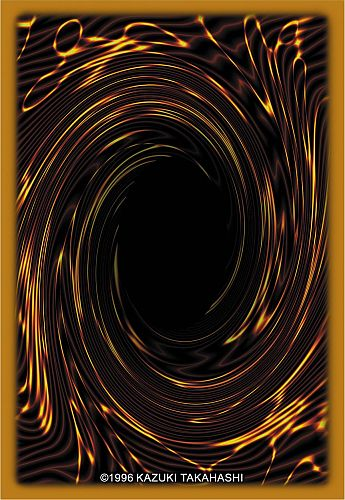 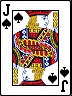 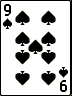 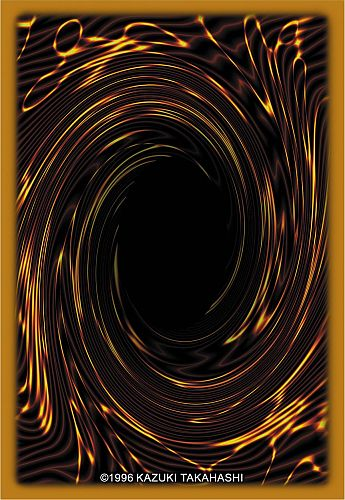 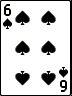 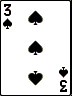 TRUMFninger - hvorfor der er flere stik i trumfkontrakter!
Hvorfor der ikke altid skal trækkes trumf!
Du kan trumfe de to spartabere med ♥︎ som trumf 
6+2 giver 8 trumfstik

Giver det mening at trumfe sparene?
6+0 giver 5 trumfstik
Trumfknibningen  - Når vi rejser en sidefarve med hjælp fra vores trumfer!
Bedste ♠︎ behandling  med ♥︎ som trumf
Krydstrumfning - når der er behov for at (næsten) eller trumfer giver stiK!
Hvordan spiller vi 6 ♠︎ med ♥︎D i udspil?
Var I grådige og trak kl D gik i ned da Vest kunne trumfe!

 Kryds trumfning egner sig IKKE hvis man nemt kan rejse en sidefarve
♣︎ E D 4 3
♦︎ E K D 7 6 4